Приложение №  3
                                                                                         к постановлению администрации МО
                                                                                           «Пустомержское сельское поселение» 
                                                           №  135  от 02.08.2017 г.


СХЕМА  № 4
размещения проектного ( нового) земельного участка   для расположения НТО
деревня Торма – 
по состоянию на 02.08.2017 г.
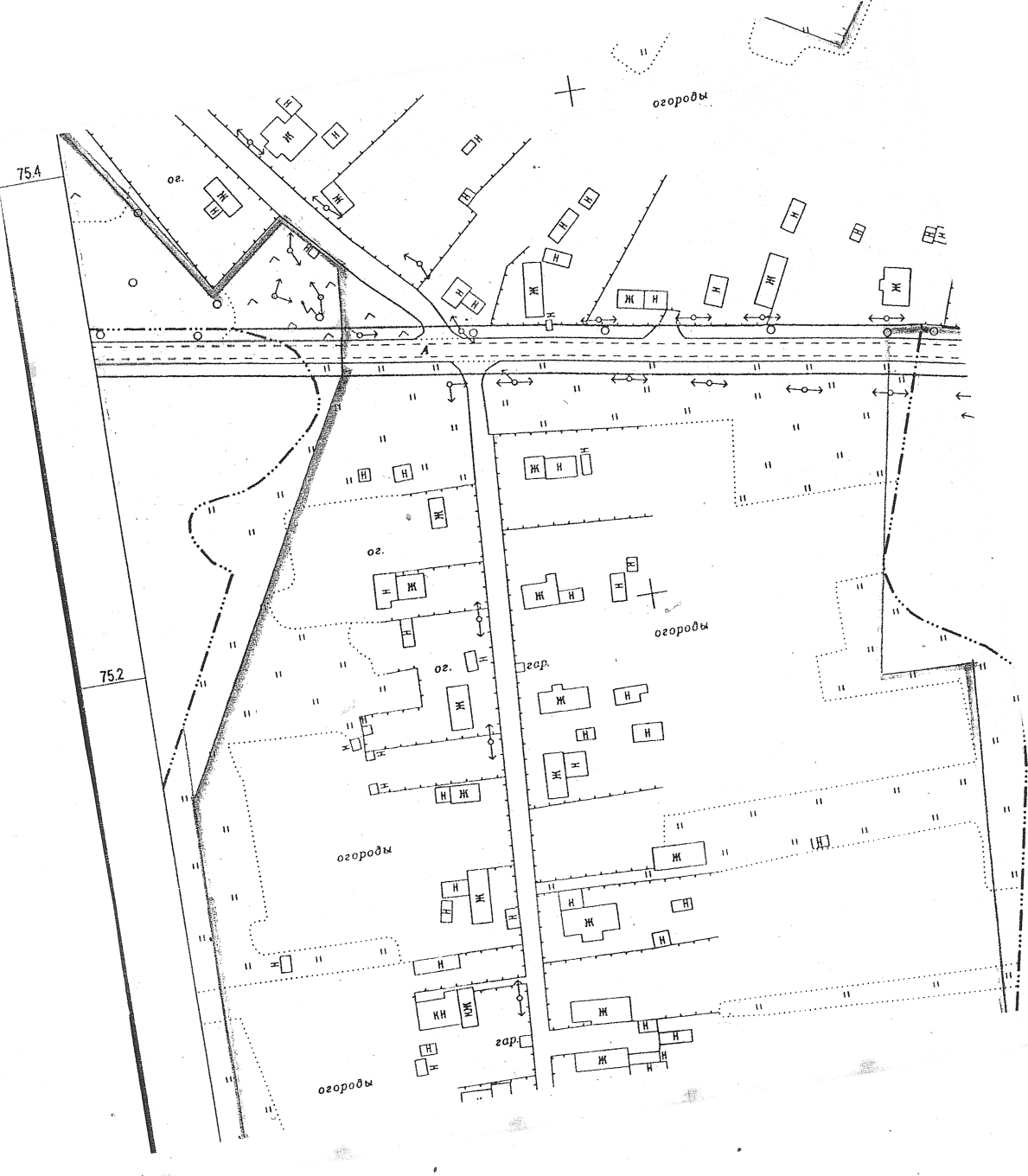 дер. Большая Пустомержа
пос. Беседа
Обелиск
Жилой дом № 35
Жилой дом №  34